«ОТКУДА ХЛЕБ ПРИШЕЛ?»
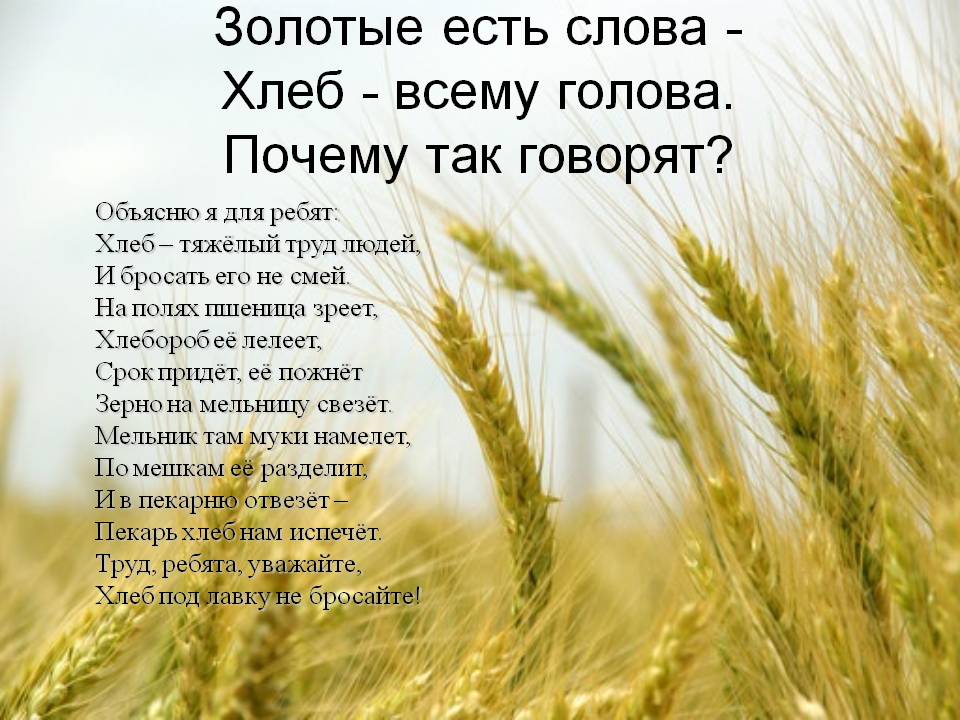 Так пахали землю плугом
Затем землю боронили
Потом  бросали  зерно
Когда созревало зерно, его жали серпом
Обмолачивали   зерно   цепами
Выпекали  хлеб  в  русской печи
Комбайнёр
Тракторист
Мелиоратор
Агроном
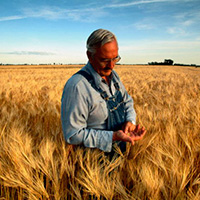 После     жатвы     зерно     везут      на   мукомольный      завод
Мукомольный        завод
Здесь зерно  превращают  в  муку
Хлебозавод
Из этих продуктов пекут хлеб